7TH EAST AFRICAN HEALTH AND SCIENTIFIC CONFERENCEDar es Salaam – Tanzania       27th – 29th March 2019
Technology for health systems transformation and attainment of the UN-Sustainable Development Goals
Sub-theme 1:
Technologies supporting data for health system
decision-making

Keynote speaker: Pr Léodégal BAZIRA
Faculty of Medicine –UNIVERSITY OF BURUNDI
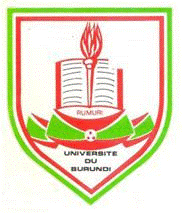 Technologies supporting data for health system decision-making
BACKGROUND
Decision-making Involving Policy-makers, planners, health system managers and practitioners need actionable data to improve the performance of the health system and track progress towards the fixed goal.
Health information system empowers decision-makers to manage and lead more effectively by providing useful evidence at the lowest possible cost. However, health information systems in many developing countries are currently weak and fragmented, and unable to supply sound data in a timely way. 
But the fast development of  Health Information Technologies (HIT) is a tremendous asset for developing countries to make a leap and catch up.
7th EAHSC 27-29 March 2019 - Technologies supporting data for health system decison making.   L. Bazira
2
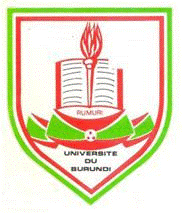 Technologies supporting data for health system decision-making
CONTENT
    Based on a short review of the literature, this presentation is intended to respond to the 4 following questions: 
Why evidence is important for decision making for the health system ? 
How do Technologies support data for health system decision-making? 
What are the main challenges?
What is the way forward?
7th EAHSC 27-29 March 2019 - Technologies supporting data for health system decison making.   L. Bazira
3
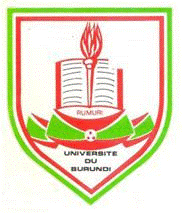 Technologies supporting data for health system decision-making
SYSTEM BUILDING BLOCKS
OVERALL GOALS / OUTCOMES
SERVICE DELIVERY
IMPROVED HEALTH 
(LEVEL-EQUITY)
HEALTH WORKFORCE
UNIVERSAL HEALTH COVERAGE
RESPONSIVENESS
ESSENTIAL MEDICINES & HEALT TECHNOLOGIES
FINANCING
SOCIAL AND FINANCIAL RISK PROTECTION
QUALITY AND 
SAFETY
HEALTH INFORMATION SYSTEMS
IMPROVED EFFICIENCY
LEADERSHIP / GOVERNANCE
SOURCE : WHO
7th EAHSC 27-29 March 2019 - Technologies supporting data for health system decison making.   L. Bazira
4
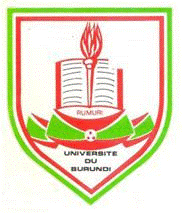 Technologies supporting data for health system decision-making
Why evidence is important for decision making for the health system ? 
Since the 1990’s, the evidence-based approach in health enhanced the move towards cost effective health policies and strategies and health practice (effective therapies and protocols) driven by systematically collected evidence. 
Depending on the complexity of the problem or the decision, the evidence would have to be more robust, coming from several and cross-checked sources. 
Scope covered by EBDM ranges from the individual (EBM),  family, community, country, region and the world. 
The outputs are Universal health coverage , quality and safety
The outcome is the improvement of the health of population.
7th EAHSC 27-29 March 2019 - Technologies supporting data for health system decison making.   L. Bazira
5
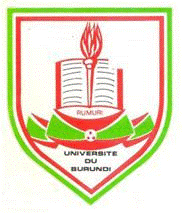 Technologies supporting data for health system decision-making
How do Technologies support data for health system decision-making?
Health system activities: Health services delivery Research, Financing, Procurement of Medicines and technologies, Assessments, Health workforce, Information system, Infrastructures + Interrelation with Environment
Policies, Strategies, Plans, Guidelines, Protocols
Generation of Facts & Evidence
Health information Technologies
F
H
Leadership Gouvernance
and
Decision-making
Health information system : Collection, Analysis, Storage, Transmission, Sharing, Creating and predicting Information & knowledge
7th EAHSC 27-29 March 2019 - Technologies supporting data for health system decison making.   L. Bazira
6
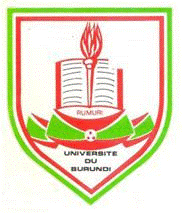 Technologies supporting data for health system decision-making
How do Technologies support data for health system decision-making? 
In developed countries, Public health decision-makers are often overwhelmed with large quantities of data and evidence, while in developing countries, the problem arises rather in terms of low availability of reliable and up-to-date data. 
But today in both cases, Information technologies provide excellent tools for  accessing the data, information, or knowledge needed for  evidence-based decision-making in public health.
7th EAHSC 27-29 March 2019 - Technologies supporting data for health system decison making.   L. Bazira
7
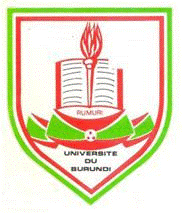 Technologies supporting data for health system decision-making
How do Technologies support data for health system decision-making? 

   The availability of information technologies, many of which are open and free, has enabled national health information systems to provide decision-makers with abundant, high quality, reliable and varied information.
7th EAHSC 27-29 March 2019 - Technologies supporting data for health system decison making.   L. Bazira
8
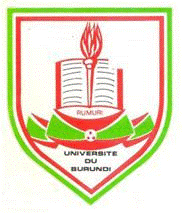 Technologies supporting data for health system decision-making
How do Technologies support data for health system decision-making? 
Evidence = Data + Information + Knowledge
Data represent objective (true and verifiable) facts or observations collected without any analysis. 
Information represents data that have been organized, analyzed, and processed to become useful for a purpose. 
Knowledge is actionable information that has been processed by adding the experiences, values, insights, and opinions of the user to create a framework for evaluating a set of information.
7th EAHSC 27-29 March 2019 - Technologies supporting data for health system decison making.   L. Bazira
9
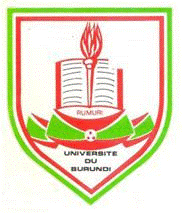 Technologies supporting data for health system decision-making
How do Technologies support data for health system decision-making? 
    Information technologies are intended to
Collect data 
Predict new types of information 
Create information, or knowledge or both
Create evidence for management and planning
Upgrade database size
Create a user friendly interface between the databases and decision-makers
7th EAHSC 27-29 March 2019 - Technologies supporting data for health system decison making.   L. Bazira
10
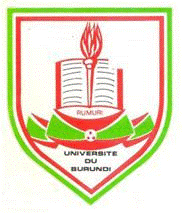 Technologies supporting data for health system decision-making
Information technologies are intended to
7th EAHSC 27-29 March 2019 - Technologies supporting data for health system decison making.   L. Bazira
11
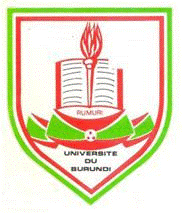 Technologies supporting data for health system decision-making
Information technologies are intended to
7th EAHSC 27-29 March 2019 - Technologies supporting data for health system decison making.   L. Bazira
12
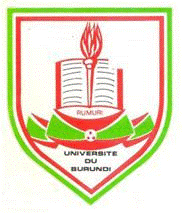 Technologies supporting data for health system decision-making
How do Technologies support data for health system decision-making? 

   The availability of information technologies, many of which are open and free, has enabled national health information systems to provide decision-makers with abundant, high quality, reliable and varied information.
7th EAHSC 27-29 March 2019 - Technologies supporting data for health system decison making.   L. Bazira
13
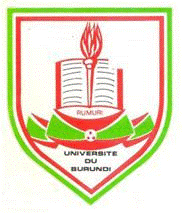 Technologies supporting data for health system decision-making
What are the main challenges?
    The main challenge to evidence-based decision making for health system in many African countries remains the narrowing the knowledge gap which includes  two major types:

The Health knowledge gap is when essential answers on how to improve the health of the people are not available. 

The “know-do gap” is the failure to apply all existing knowledge to improve people’s health. This is related to the issue of sharing and translation of health information, research evidence, or knowledge
7th EAHSC 27-29 March 2019 - Technologies supporting data for health system decison making.   L. Bazira
14
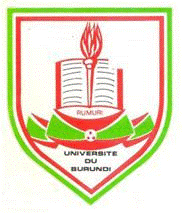 Technologies supporting data for health system decision-making
What are the main challenges?
The roots of these gaps are to be found in the :
the lag in the acquisition and appropriation of adapted health information technologies, 
The weak and fragmented Health Information systems, 
The low capacity of health research and poor translation of its results into policies, strategies and guidelines.
7th EAHSC 27-29 March 2019 - Technologies supporting data for health system decison making.   L. Bazira
15
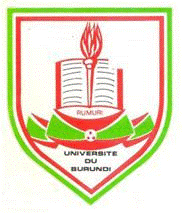 Technologies supporting data for health system decision-making
What are the main challenges?
















Measuring the information society 2017. ITU annual report 2018
7th EAHSC 27-29 March 2019 - Technologies supporting data for health system decison making.   L. Bazira
16
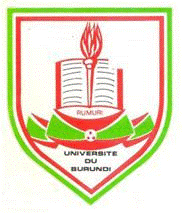 Technologies supporting data for health system decision-making
What are the main challenges?
“Investments in health research are generally not sufficient and research is often not focused on priority health problems…, evidence often fails to inform policy and practice, and research often does not respond to policy needs. At the same time research often does not reflect best practices in terms of ethical review and public accountability(1).”

Main factors usually  identified to influence this situation, 
limited research capacity worsened by the brain-drain, 
lack of sustained investment in research capacity, 
poor alignment between  funders goals, researchers interests and national priorities, 
restriction of access to some information,  and 
failure by policy-makers and practitioners to use research to inform their decisions.



(1) The WHO strategy on research for health. WHO 2012
7th EAHSC 27-29 March 2019 - Technologies supporting data for health system decison making.   L. Bazira
17
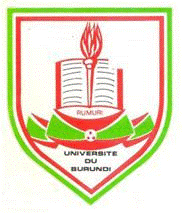 Technologies supporting data for health system decision-making
What is the way forward?
At the governance level, a  national e-Health strategic plan to reinforce the National Health Information System should be implemented or assessed if already implemented.
A broad multidisciplinary national working group composed of information scientists, statisticians, researchers, policy-makers and decision-makers from the health, education, science and technology and other relevant sectors should be tasked to monitor the development of health information technologies, conduct regular Health technology assessment (HTA)  in answer to the unchecked spread of expensive health technologies (HTs) and mobilize the requested resources.
7th EAHSC 27-29 March 2019 - Technologies supporting data for health system decison making.   L. Bazira
18
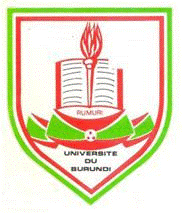 Technologies supporting data for health system decision-making
What is the way forward?
Promote the generation and use of high quality health information (1)
Strengthen National Health information system
Identify and integrate all existing sources of reliable information, including information from the private sector.
Take advantage of the large availability of open and free health information technologies or resources. 
Promote renewable sources of energy as alternative to the power supply deficit in remote rural areas.
7th EAHSC 27-29 March 2019 - Technologies supporting data for health system decison making.   L. Bazira
19
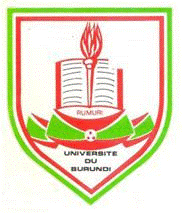 Technologies supporting data for health system decision-making
What is the way forward?
Promote the generation and use of high quality health information (2)
Improve the management of health information through better analysis and interpretation of Data.
Strengthen institutional mechanisms for adequate ethical and scientific review of research 
Promote appropriate and adequate channels  to share easily information available for the decision makers and users .
Promote wider use of indexes, open-access journals and institutional access to copyrighted publications (e.g. through the WHO-led journal-networking project HINARI [Health InterNetwork Access to Research Initiative]).
7th EAHSC 27-29 March 2019 - Technologies supporting data for health system decison making.   L. Bazira
20
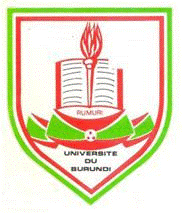 Technologies supporting data for health system decision-making
Conclusion
Decision-making Involving Policy-makers, planners, health system managers and practitioners need actionable data to improve the performance of the health system and track progress towards the fixed goal.
A well-functioning health information system (HIS) empowers decision-makers to manage and lead more effectively by providing useful evidence at the lowest possible cost.
Health information systems in many developing countries are currently weak and fragmented, and unable to supply sound data in a timely way. 
But the fast development of  Health Information Technologies (HIT) is a tremendous asset for developing countries to make a leap and catch up.
7th EAHSC 27-29 March 2019 - Technologies supporting data for health system decison making.   L. Bazira
21
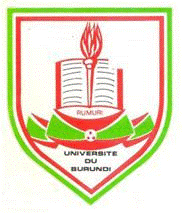 Technologies supporting data for health system decision-making
THANK YOU
MURAKOZE CANE
AKISANTI SANA
7th EAHSC 27-29 March 2019 - Technologies supporting data for health system decison making.   L. Bazira
22